DNA EngineeringM1D4
20.109
09.24.09
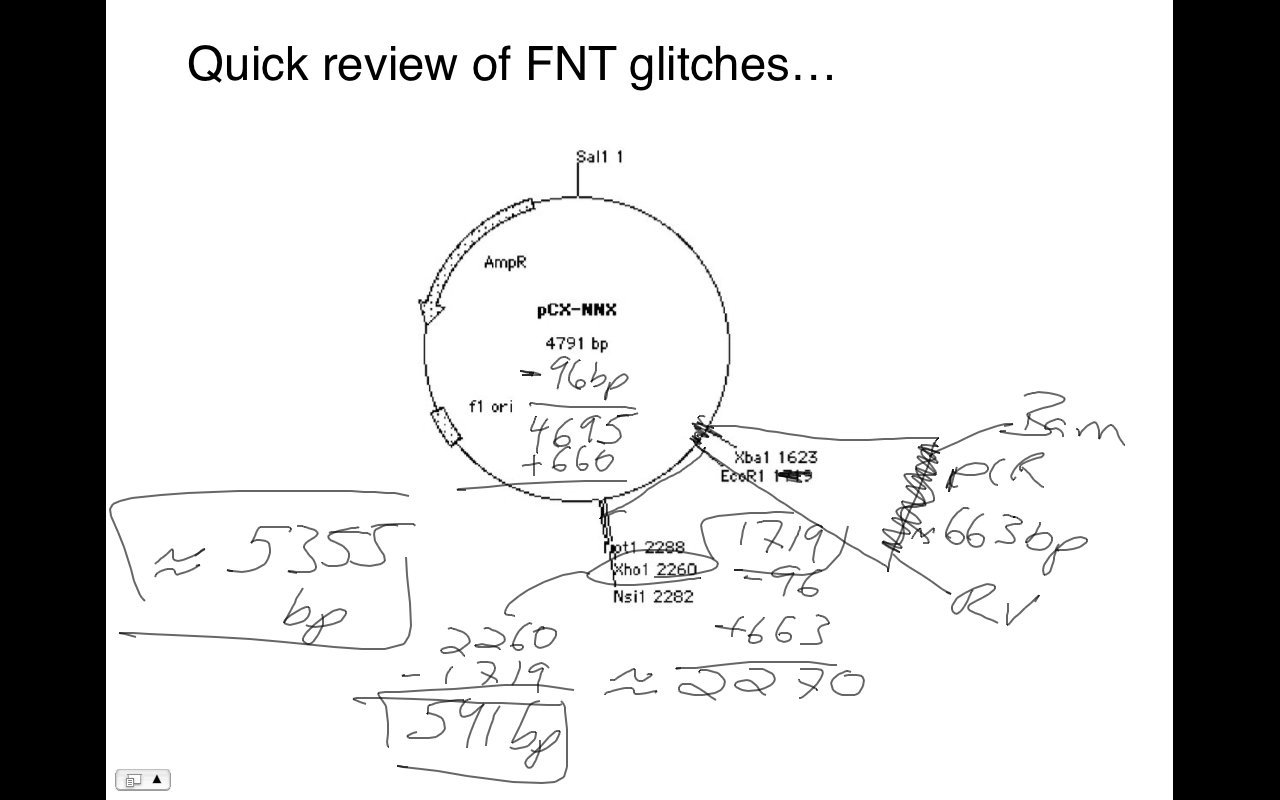 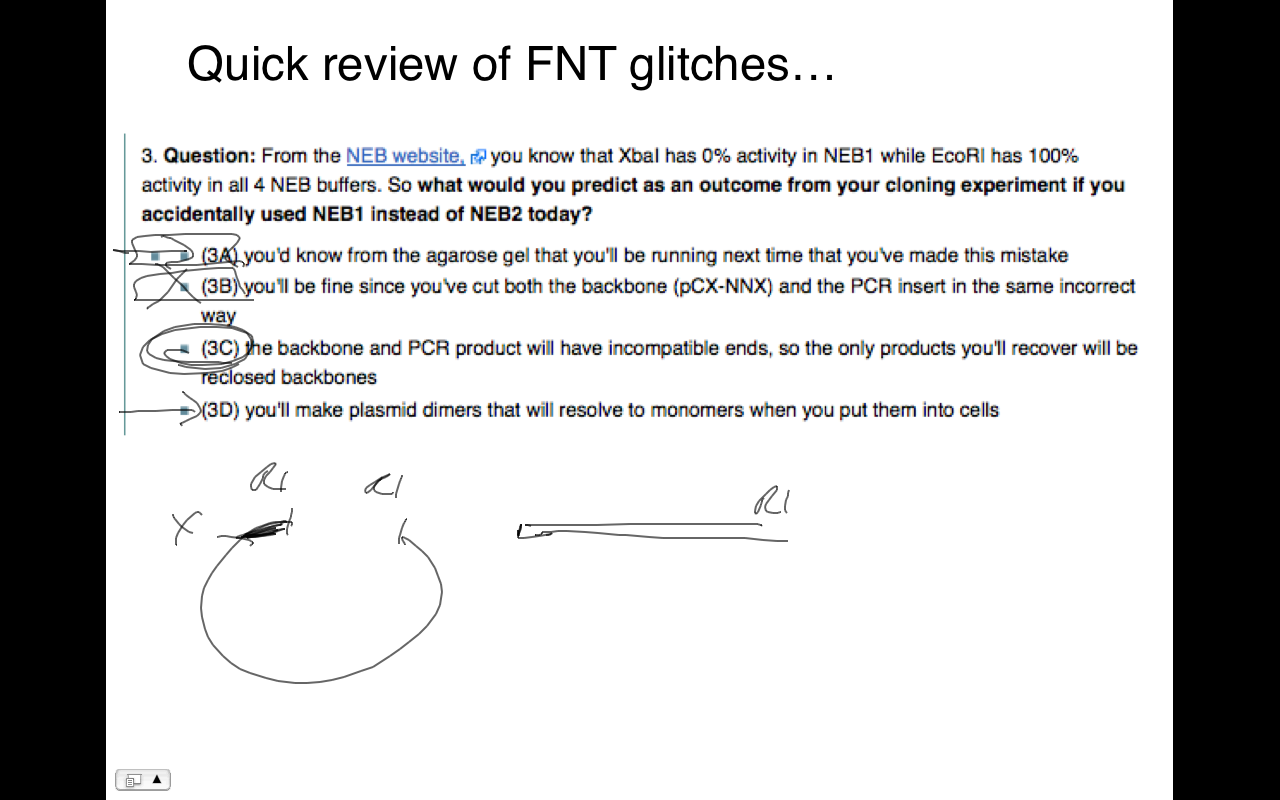 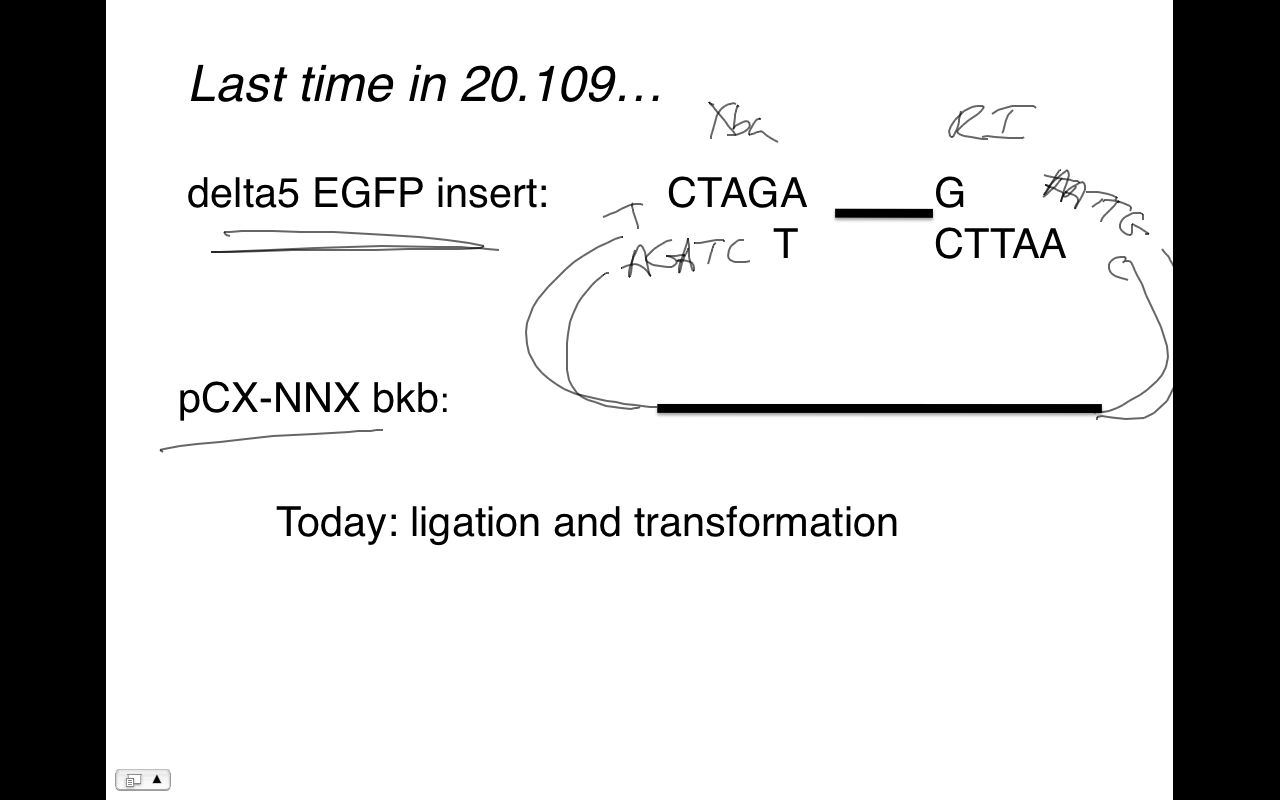 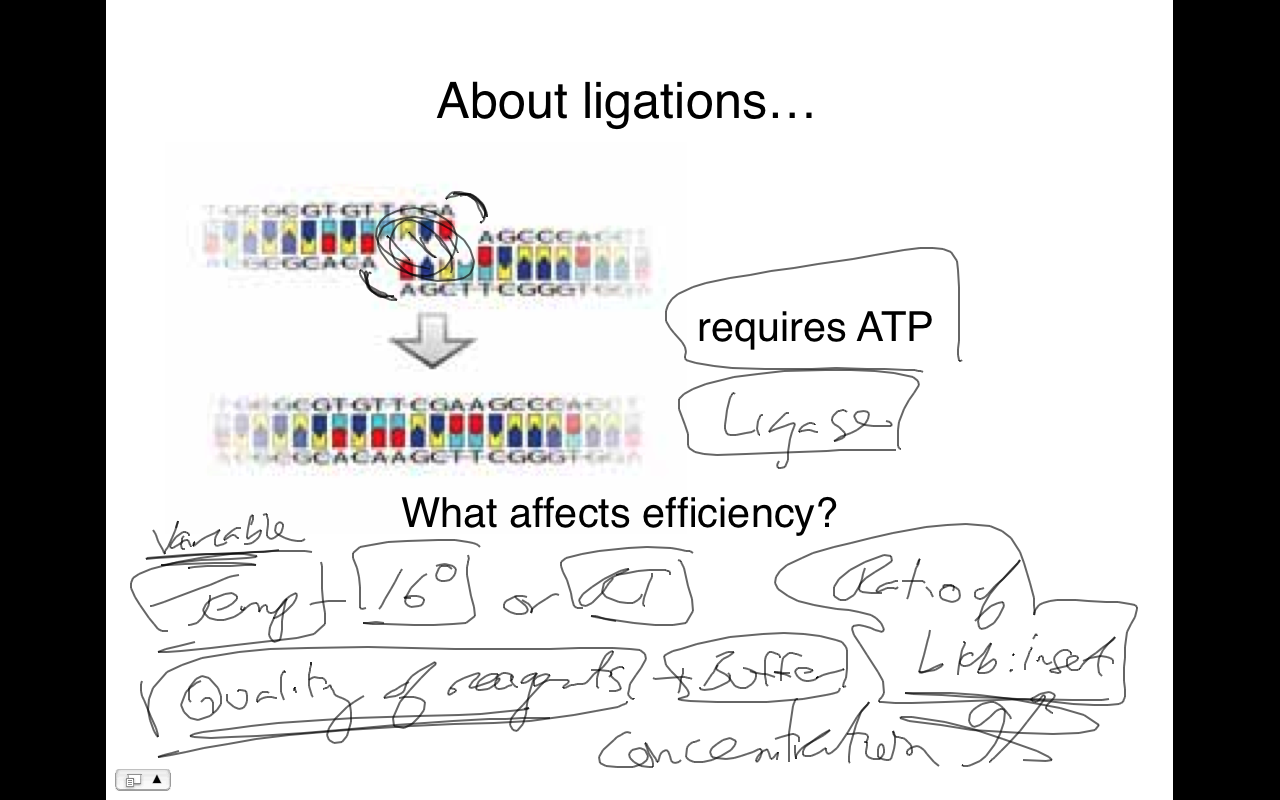 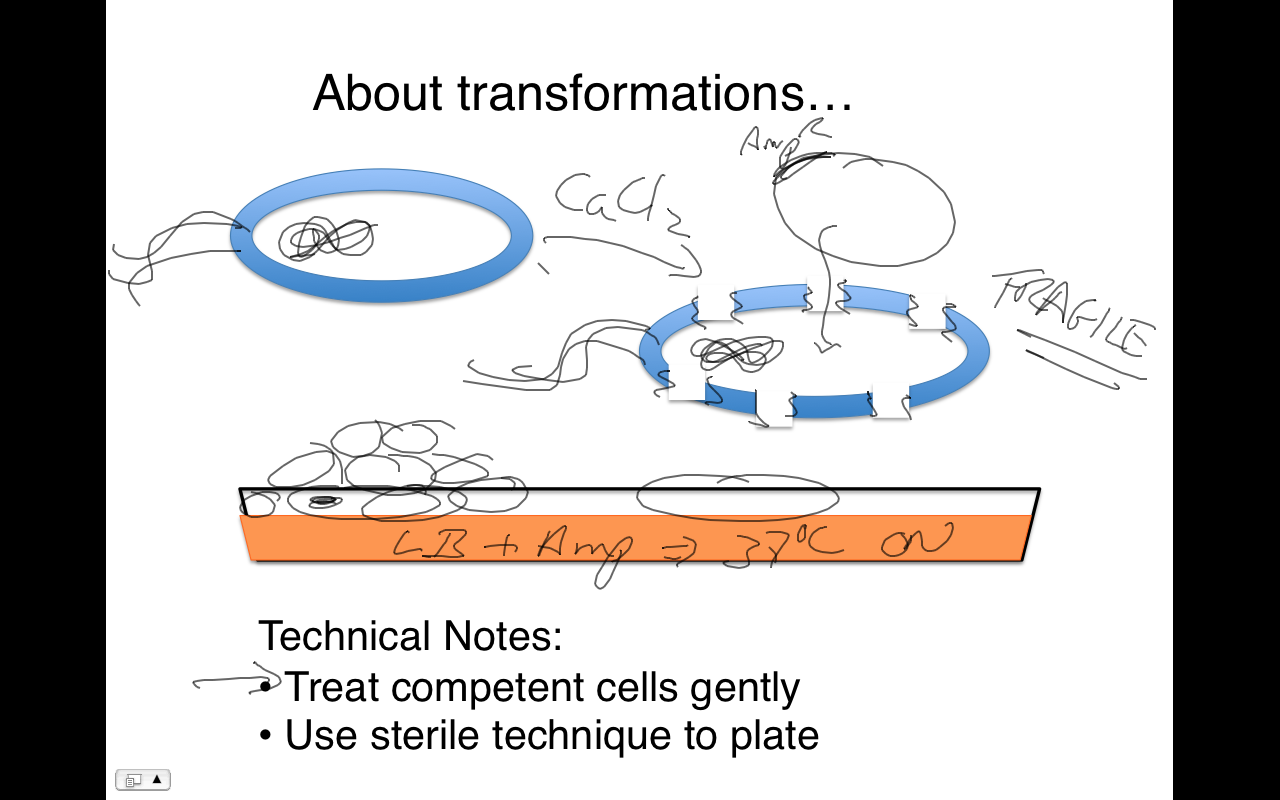 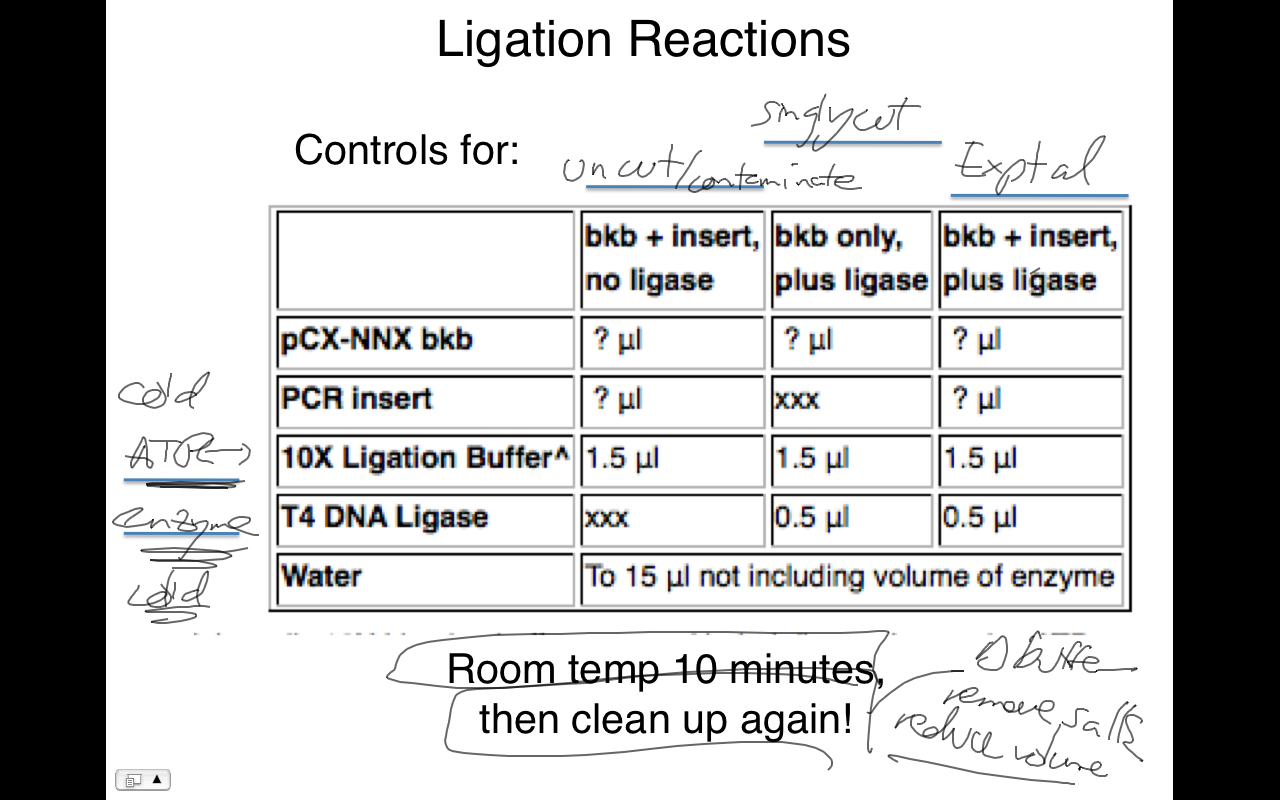 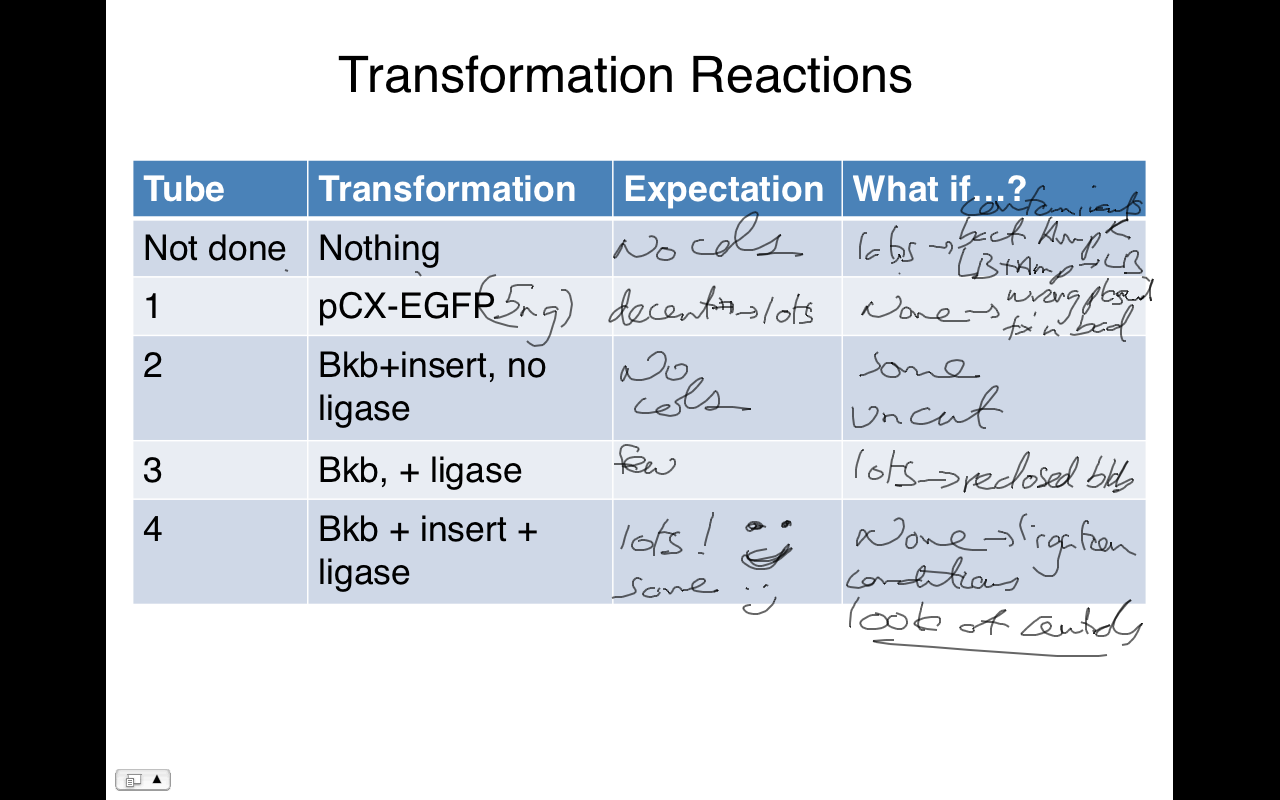 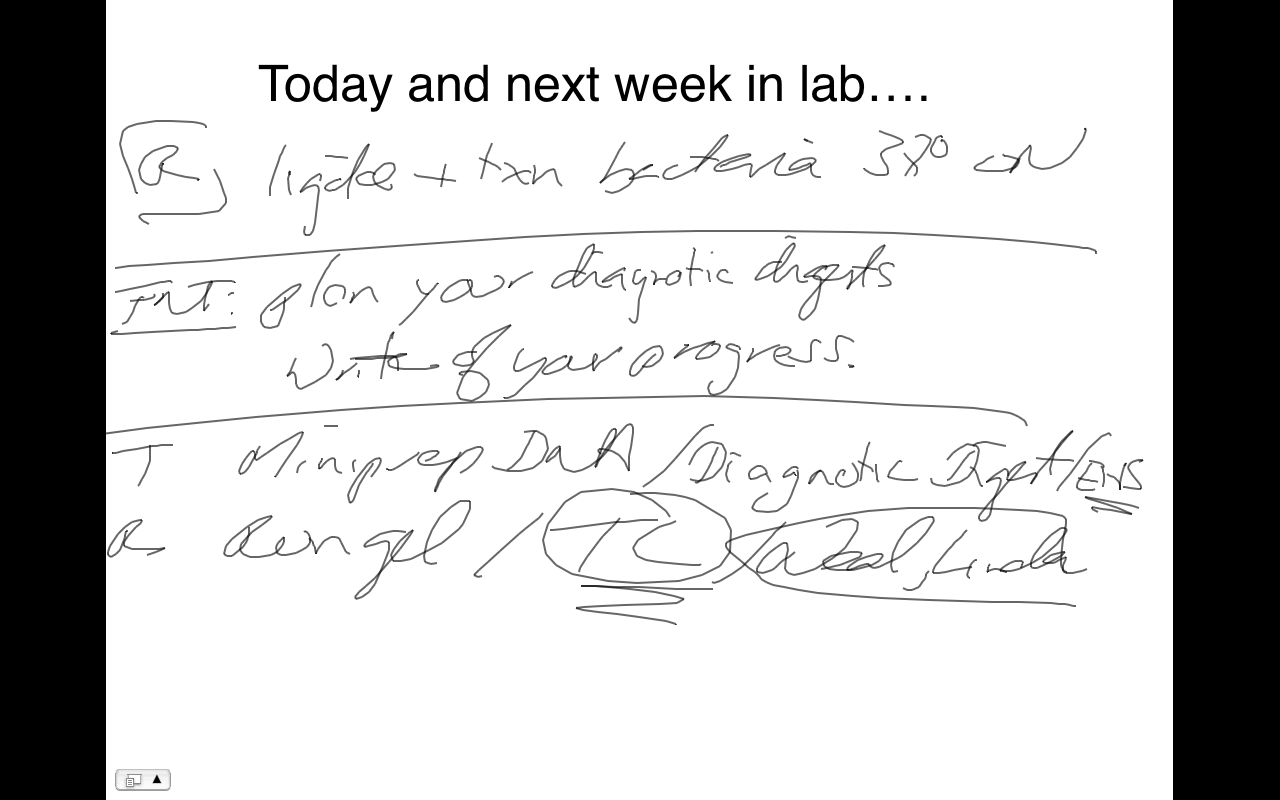